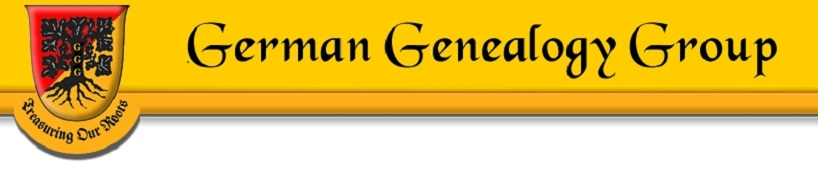 City Directories
City Directories
Often ignored
A wealth of information
Table of Contents
Index
Some free online sites
What to look for
Title page, publisher and date
Maps, helpful to find someone on the census
Schools, where your ancestor may have attended
Churches, a start to find denomination and records
Secret Benevolent Societies and Clubs, example of activities
Cemeteries, with year helps narrow down a likely burial location
Street Directory, directions of roads, address numbering system
Householders, listng by street number, occupants, others mmaylbe listed
Addendum, late additions
Master special Abbreviations, saved space but helps decipher the entires
Ancestry.com
$ - but has a large collection of city and county directories for all state except Alaska
HeritageQuest Online
$ - Libraries have subscriptions for patrons to search
One is U.S. City Directories 1821-1989
Archive.org
FREE:  Online library of free books
Search for desired state name
Donslist.net
Collections of miscellaneouos databases in varous categories
Focused largely on Pittsburgh, PA area
GoogleBooks
Search for city directory of ???
May also show you where directories are available in libraries, elsewhere.
Linkpendium
Master site of genealogy sites
Pick state
County
Directories
A Case Study
On the Streets Where They Lived
Maryland Genealogical Society Journal
Jane Maggs’s Pastry Shops
Research
Happy Hunting!